Classroom Management with Laptops
Summer PD 2017
Rebecca Swan
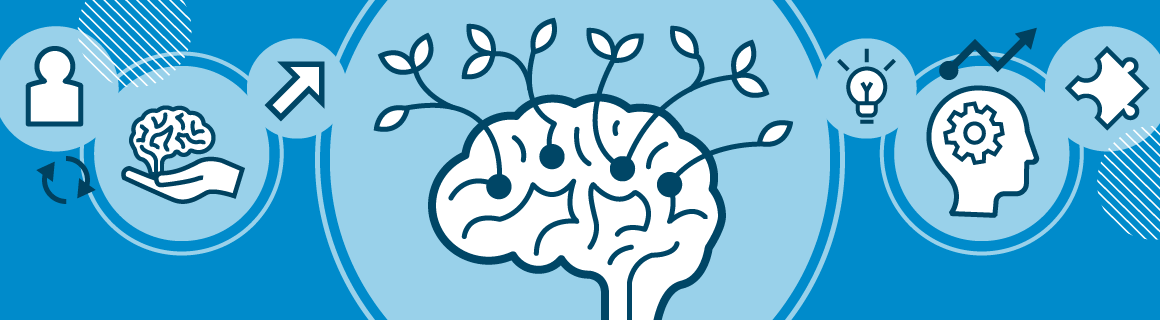 PLEASE LOG ON TO THE FOLLOWING WEBSITE AND ENROLL 
		VERSO
app.versoapp.com
CLASS CODE:  5260L6

PLEASE COMPLETE THE ACTIVITY IN THE VERSO APP TITLED “CLASSROOM MANAGEMENT WITH LAPTOPS”
PLEASE FIND THIS POWERPOINT IN CANVAS – YOU WILL NEED LINKS LATER
Summer professional development  modules classroom management with laptops
Welcome!
Expectations
Teach them!
Explain your reasoning
Ask for input
Be Consistent 
Procedures
Key phrases (eyes on me,  close lids, lids at 45, etc)
Circulate
Consequences
Procedures and Management	the basics
Use the following link to complete the expectation activity in Linoit
	http://linoit.com/users/beccaswan/canvases/CLASS%20MANAGEMENT%20W%2FLAPTOPS
Procedures and Management	the basics - expectations
Things to consider:
At home/not charged 
Alternative assignments 
Headphone/cell phone policies
Start and stop procedures
Room arrangement 

Google Doc – idea sharing:  CLICK HERE
Procedures and Management	the basics - Procedures
Things to consider:
Always have an alternative assignment
Ask students to close laptops when you want their attention
One laptop between 2 students encourages discussion
Consistent monitoring of open applications will discourage multitasking
Have hyperlinks in Canvas to save time typing web addresses
Keep safety in mind – cords can be dangerous
2 minute warning – let students know when time is running short
Procedures and Management	the basics - Procedures
Things to consider:
Keep it simple – one warning, then take the device (students can work on paper and transfer it to digital format later)
Punishment should fit the crime
Procedures and Management	the basics - consequences
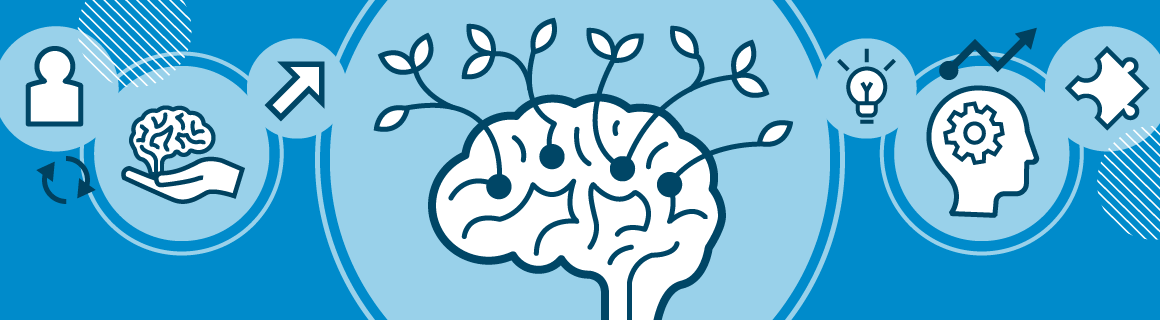 Things to consider:
Consistency with expectations and procedures
Begin lessons “offline”
Movement and Proximity!!!
Benchmarks
Fast workers – now what?
LANSCHOOL!!!
Procedures and Management	keeping it on track
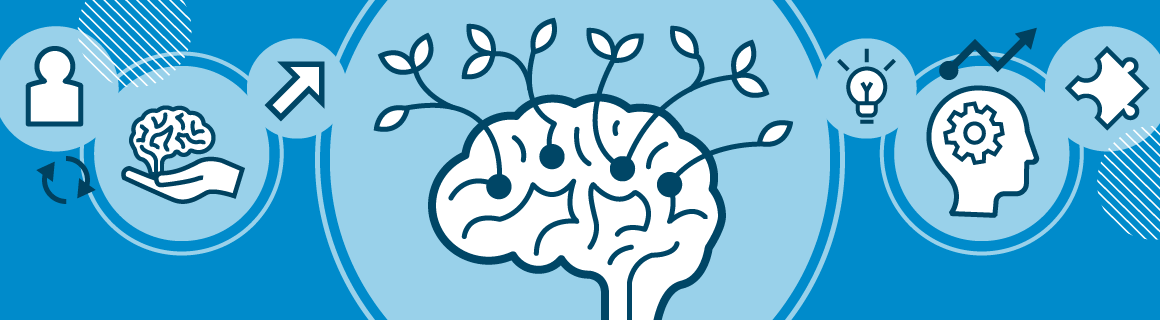 Things to consider:
Always have a plan B
Post common fixes somewhere in the room for reference 
“Ask 3 before me”
Have a STRICT hands-off other’s computers rule – they love to prank each other!
Procedures and Management	keeping it on track – technical difficulties
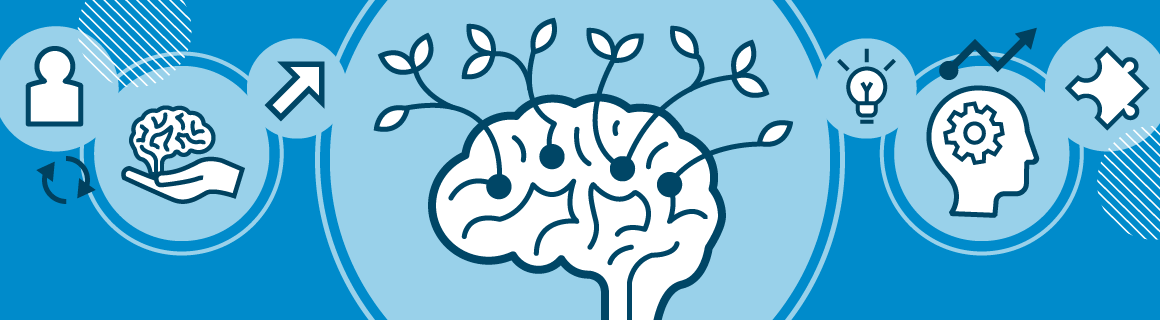 Monitor students screens
Send messages
Display your screen on all student laptops
Control students’ laptop (clear desktop, shut down)
Limit apps and websites 
Block apps and websites
Blank Screens
Vote
LANSCHOOL – tools and features
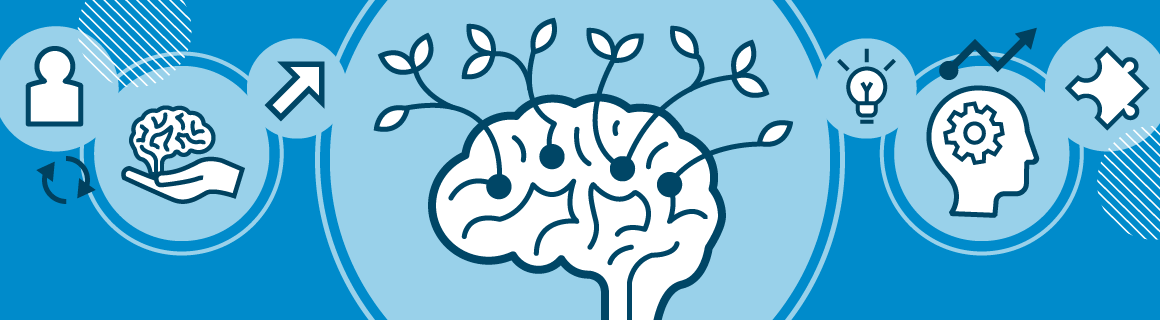 By Class

By Individual Student
Lanschool – setting up classes
Please fill out the evaluation for this session using the link below.

	https://tinyurl.com/KSCsummer2017
THANK YOU!!!